Pasos
 para
crear 
una
Profesores: 
Erika Chávez
Alejandra Uribe
Beatriz Bautista
Proyecto emprendedores
INFOGRAFÍA
Producto 13
Pasos para la Elaboración
Paso 1
ELEGIR TEMA Y CAPTAR LA ATENCION DEL RECEPTOR
Paso 2
INVESTIGAR, RECOLECTAR, INFORMACION EN ESTADISTICAS, IMAGENES Y ARTICULOS
Paso 3
SINTETIZAR LA INFORMACION UTIL DEL TEMA Y RELEVANTE, ELIMINADO LO NECESARIO
Paso 4
JERARQUERIZAR LA INFORMACION POR SU IMPORTANCIA CADA ELEMENTO TENDRA MAS O MENOS RELEVANCIA.
Paso 5
ESTABLECER CONEXIONES QUE QUIERA CONCEPTUALIZAR, PARA QUE LOS ELEMENTOS TENGAN RELACION UNOS CON OTROS Y FACILITAR LA INTERPRETACION.
Producto 13
Paso 6
PLANIFICAR UN BUEN DISEÑO DE DIAGRAMACION PARA QUE EL LECTOR NO SE PIERDA EN LA LECTURA
Paso 7
SELECCIONAR UN COLOR QUE ESTE RELACIONADO CON EL TEMA
Paso 8
SELECCION TIPOGRAFICA(FUENTE) ACORDE A LO QUE QUEREMOS TRANSMITIR
Paso 9
DISEÑAR, SELECCIONAR PROGRAMA PARA SU DESARROLLO
Paso 10
MENCIONAR TODAS LAS FUENTES DE CONSULTA DONDE SE EXTRAJO LA INFORMACIÓN
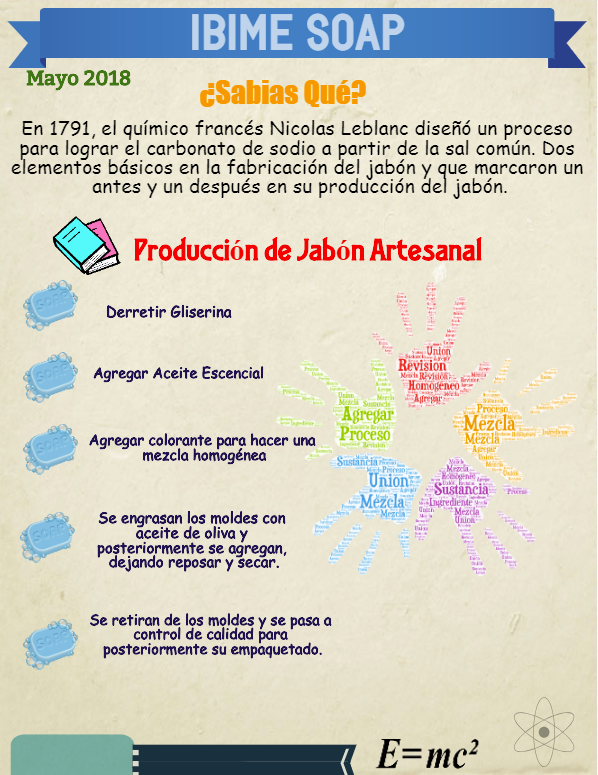 Producto 14
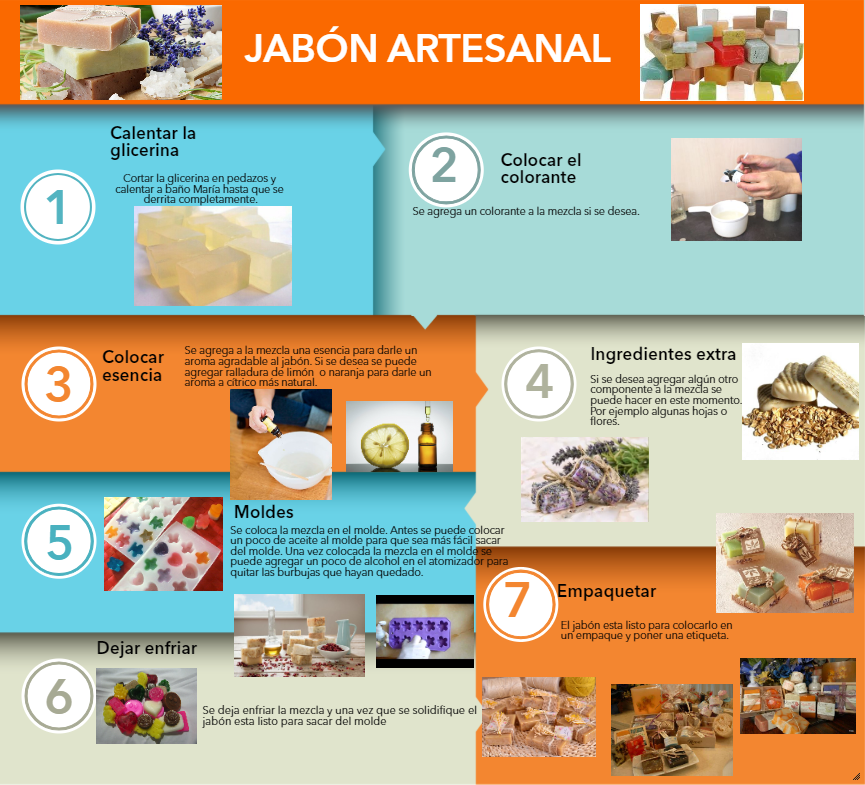 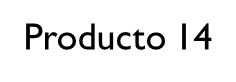